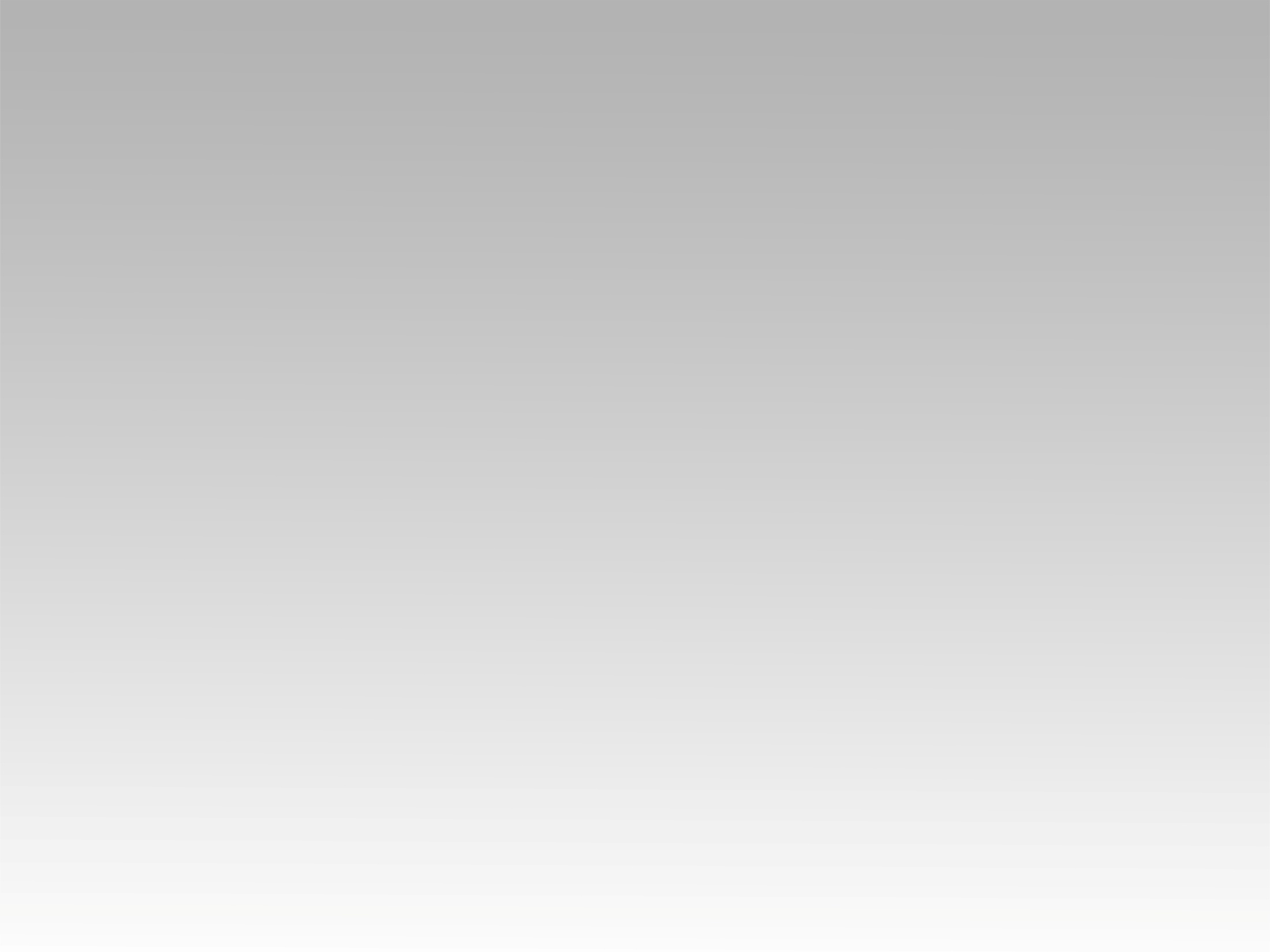 ترنيمة 
من السما للاض جيت
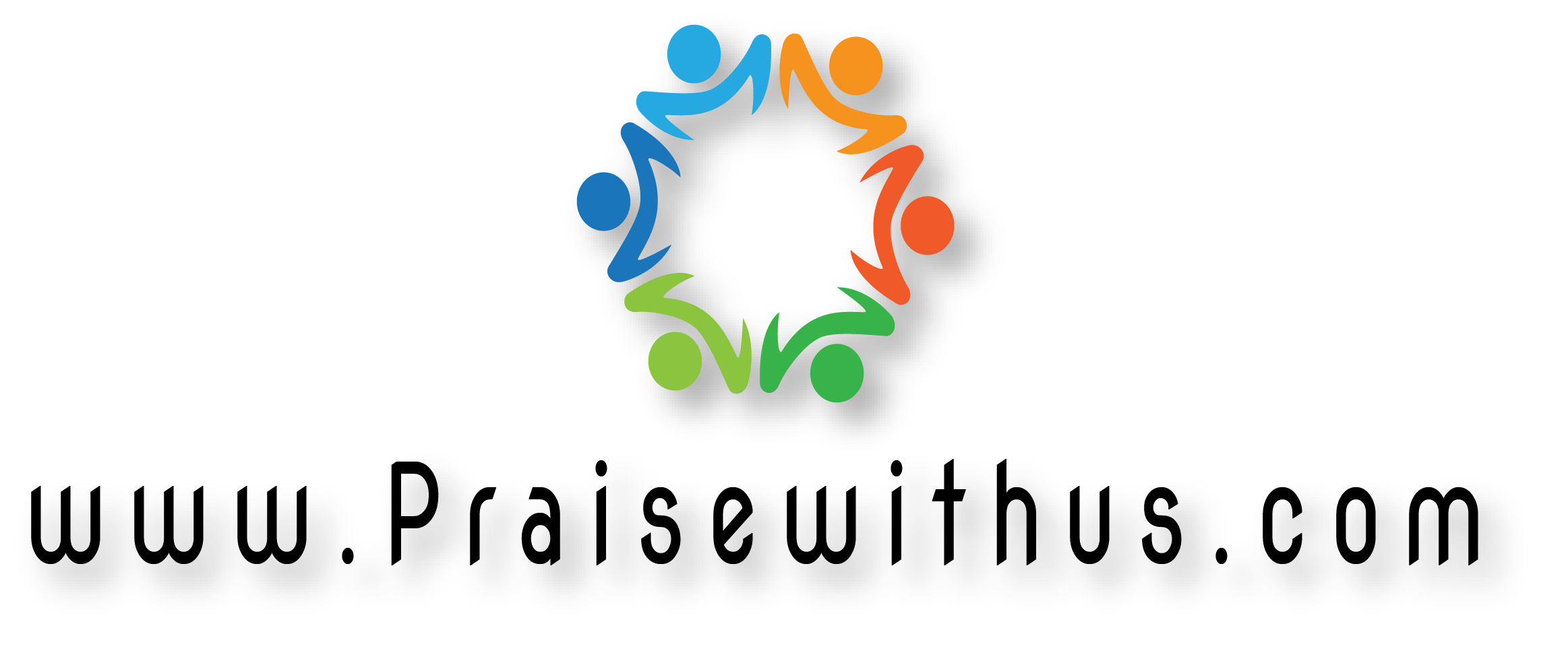 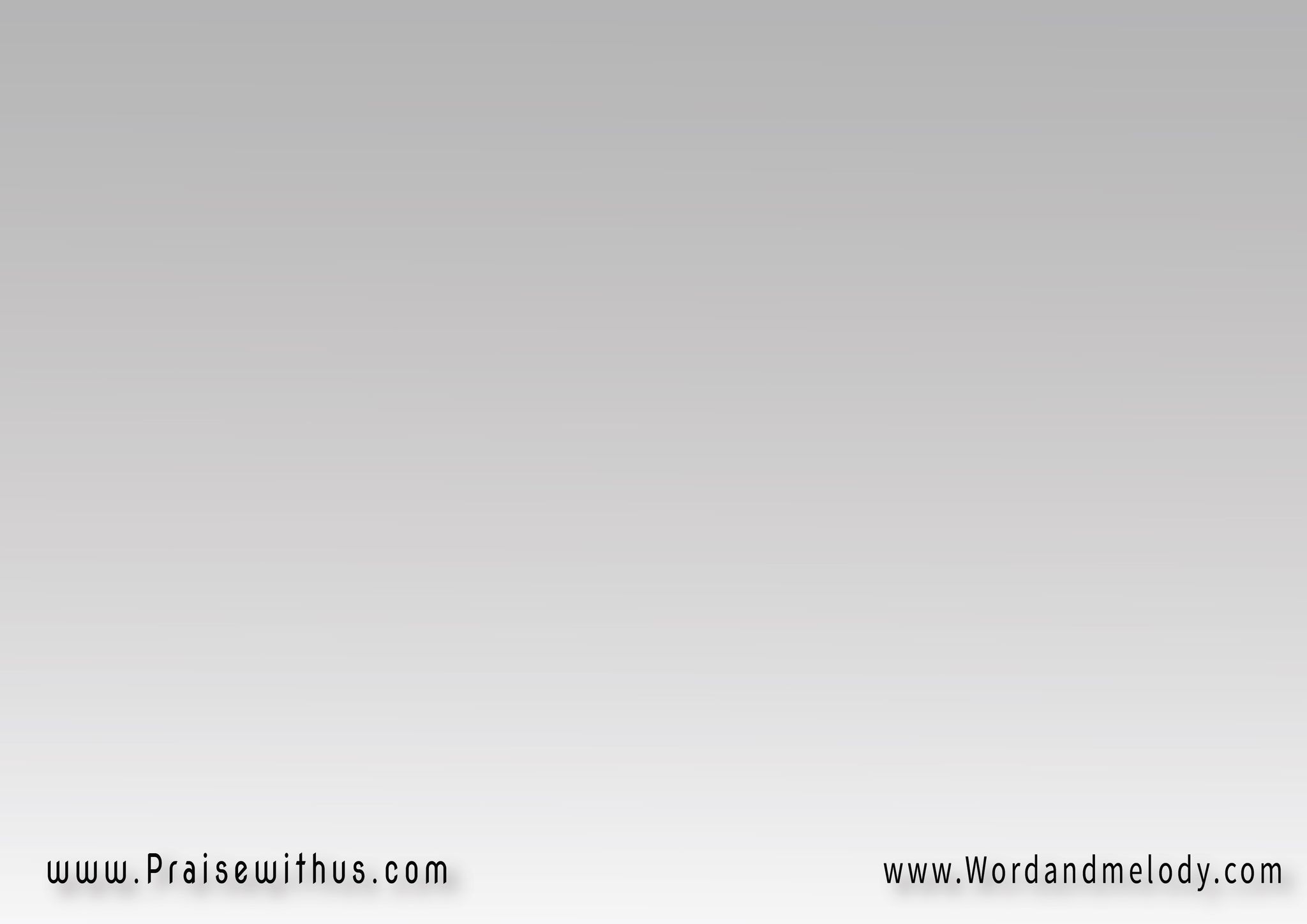 From the bottomof my feet
 to the top of my head let me life
 be one big hallelujah
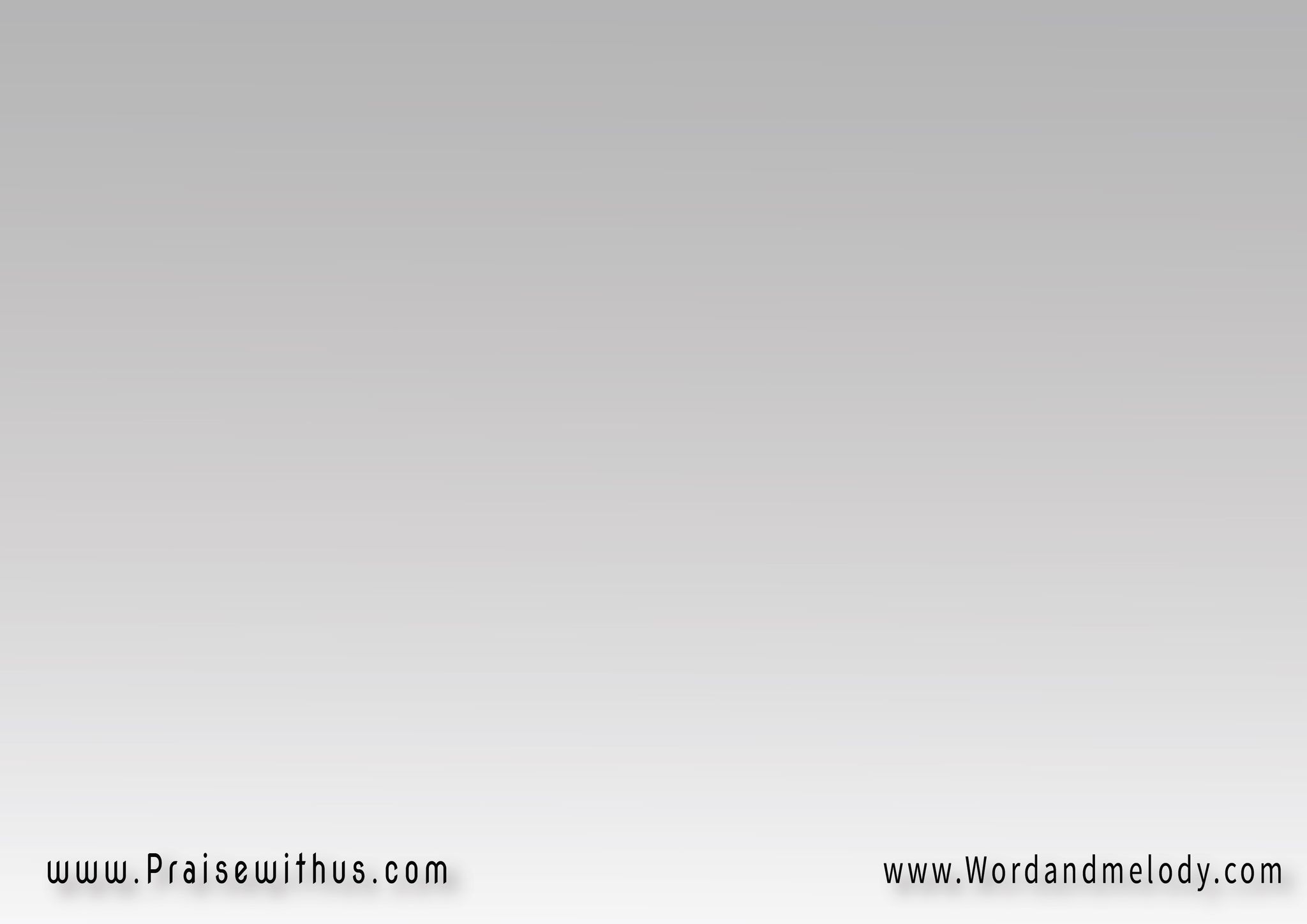 Hallelujah I will tell my soul 
To bless you 
Hallelujah
I will tell my tonnegue to
Praise your name
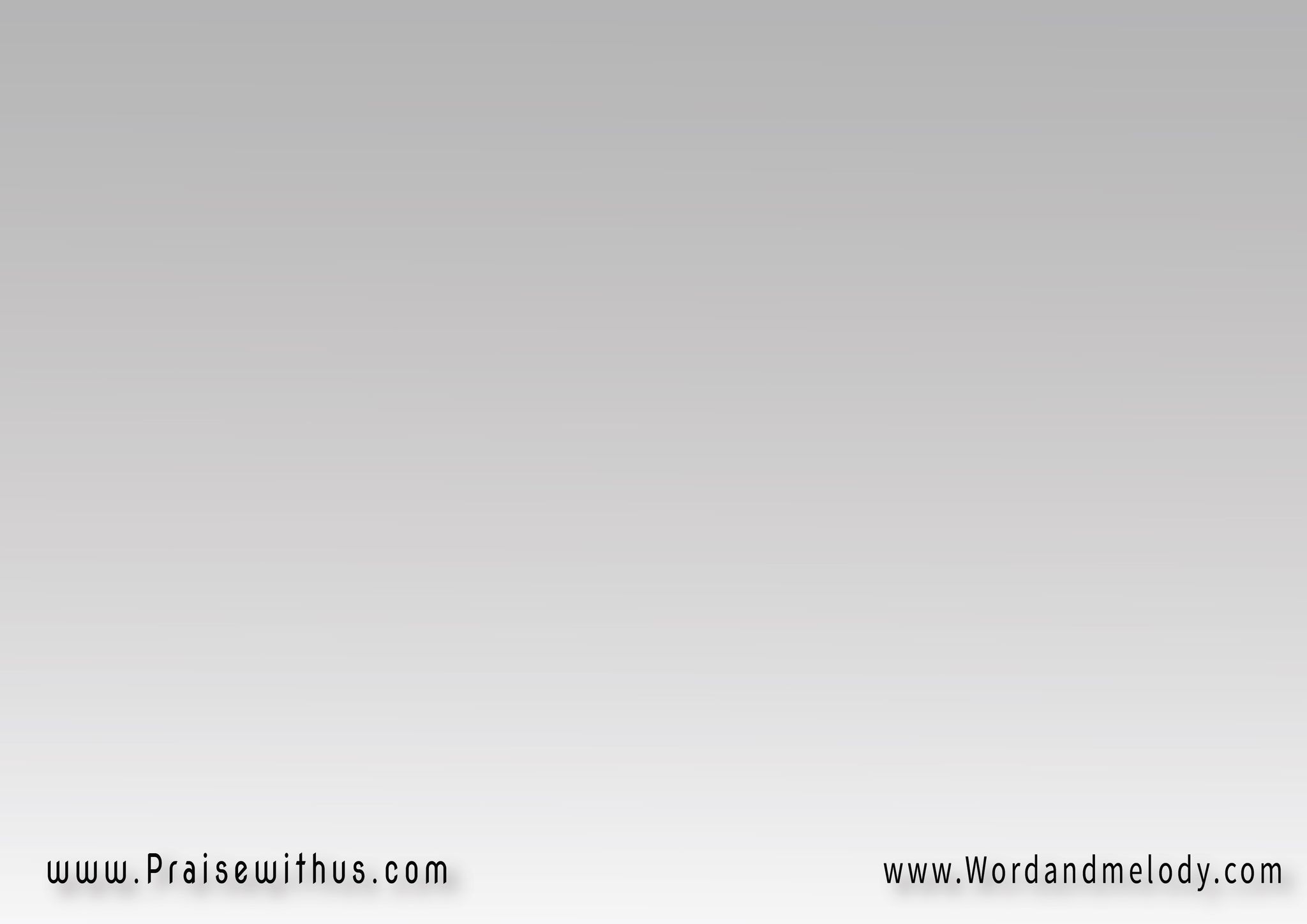 Hallelujah
I will tell the world 
About  you
How your love 
Is making all 
Things new
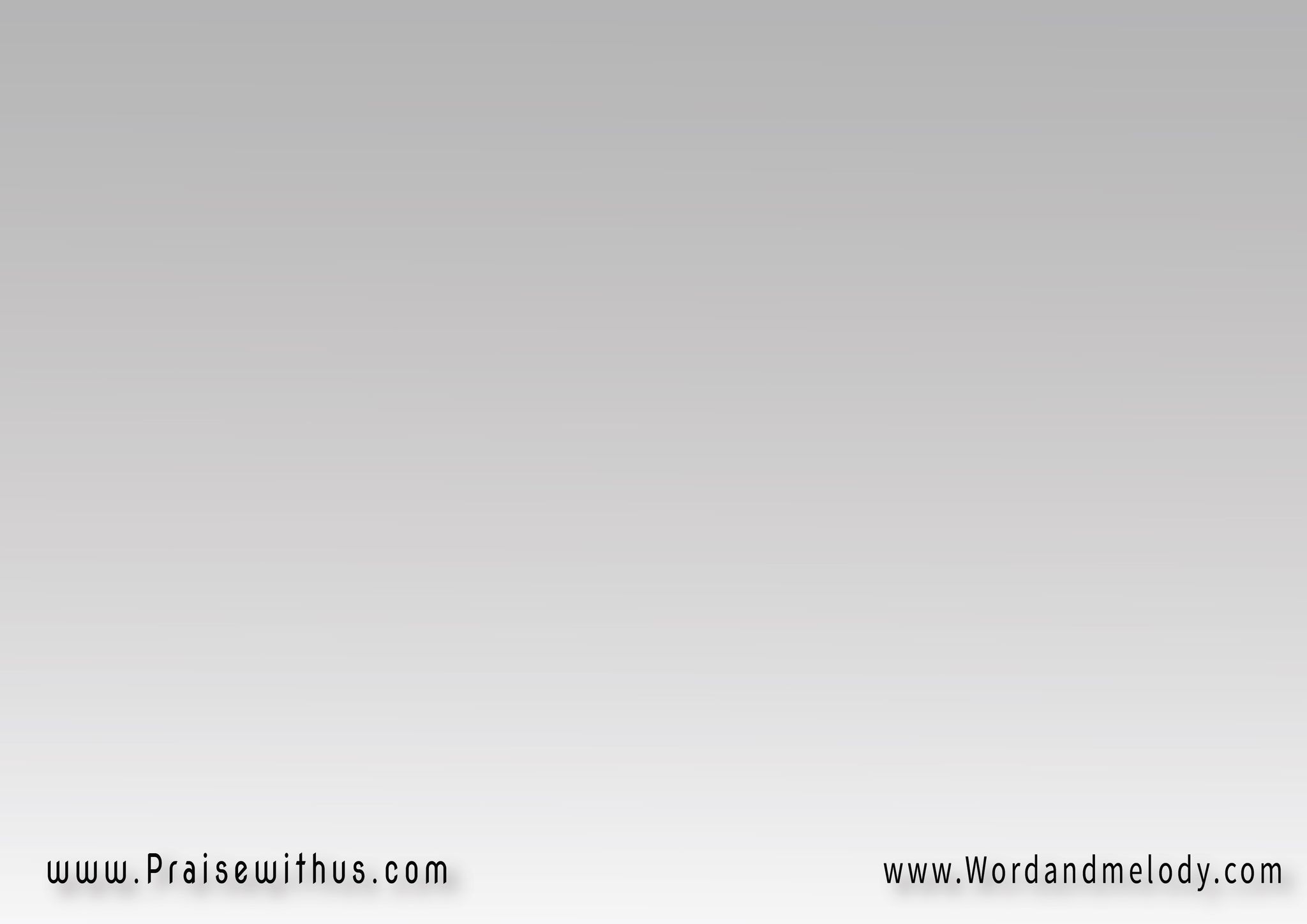 م السما للأرض جيت 
سبت المجد والموت رضيت
هافضل أسبح وأهتف لك هللويا
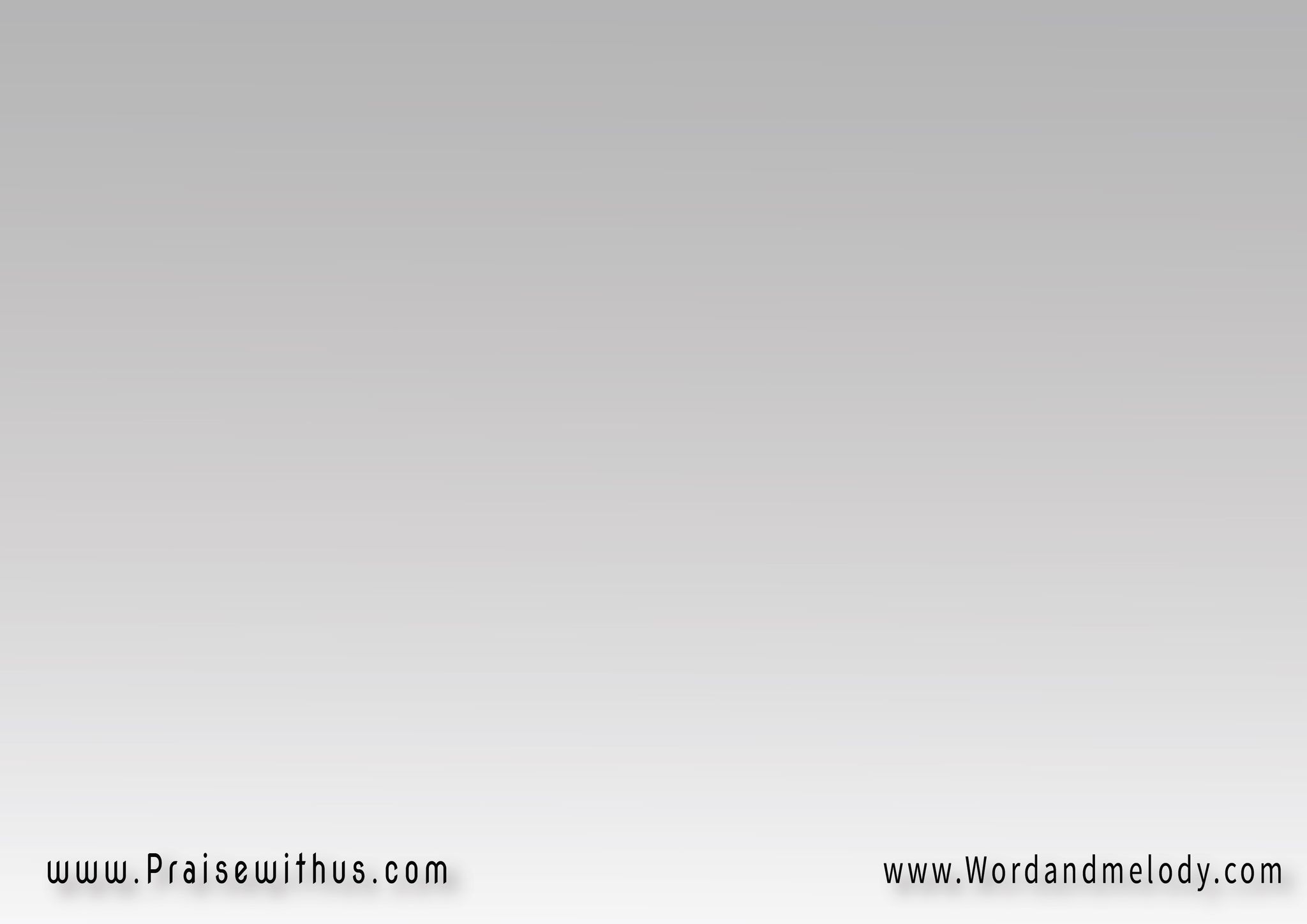 هللويا رعاة ومجوس 
حواليك في مذود
هللويا وملايكة بتهتف 
مجدًا ليك
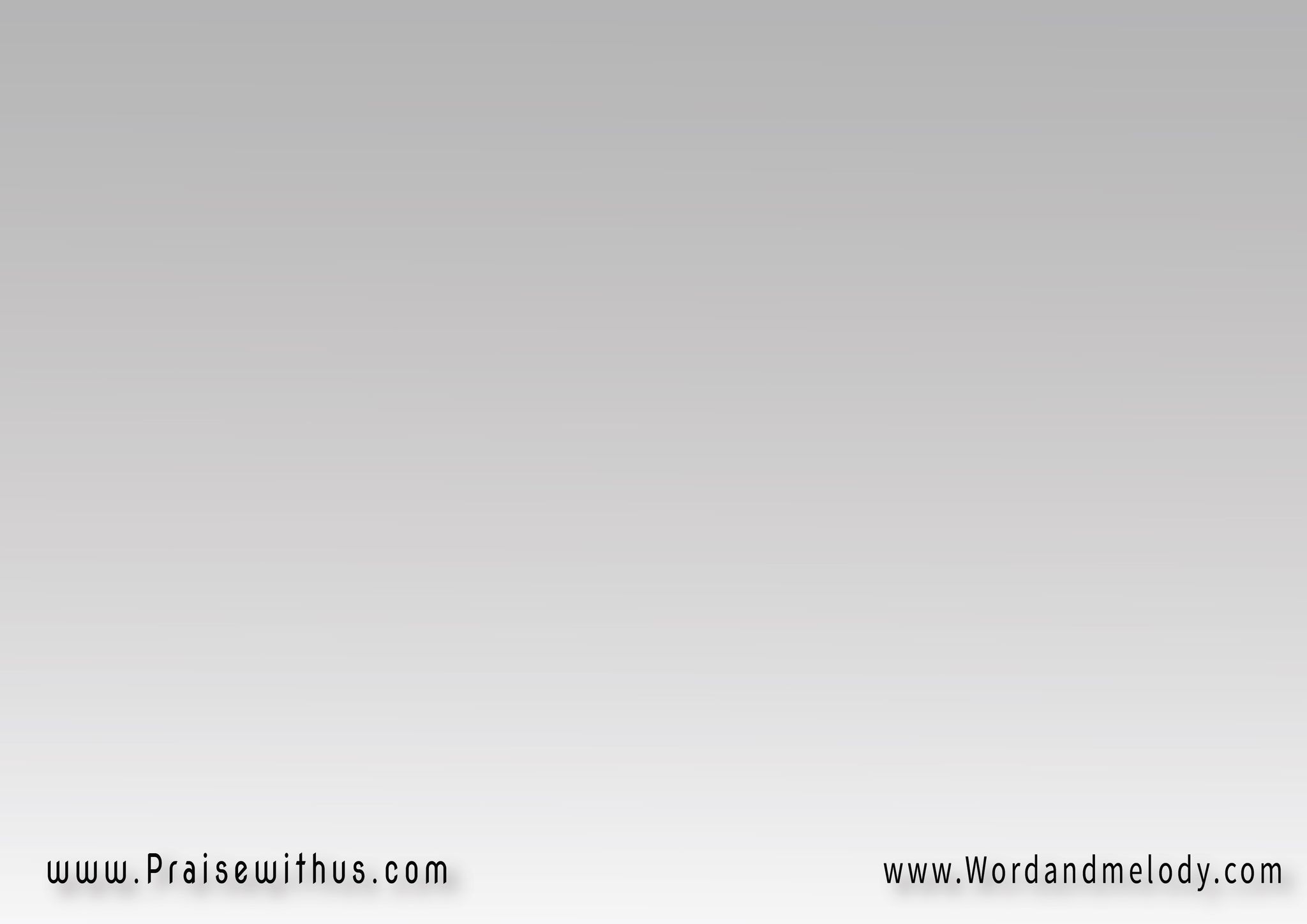 هللويا أنا قلبي 
ليك بيسجد
ده في ميلادك
 حب ملوش حدود
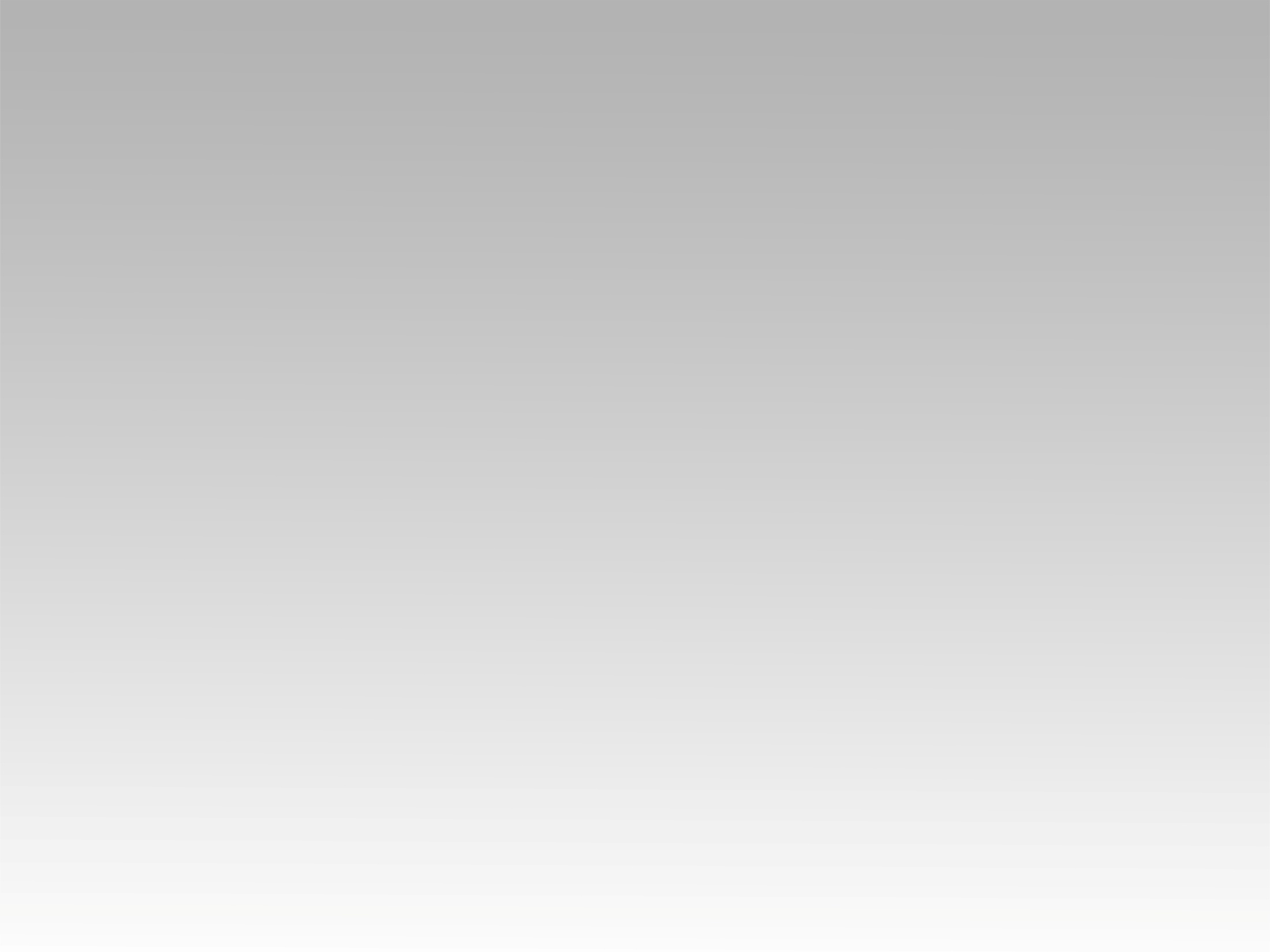 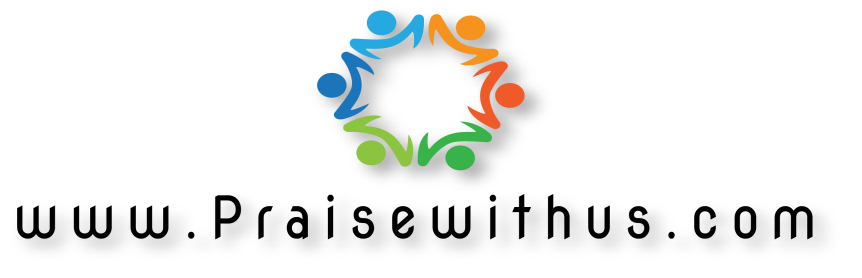